Cours d’algorithmique (3)
A. Casali
Plan
Type Complexe string
Premier Algorithme
Second algorithme
Boucle boucle
Boucle tant_que et jusqua
Quelques algorithmes utilisant les boucles
Faire ses TDs à la maison
chaîne vide
7 caractères
17 caractères
A. Type complexe string
string
A.1 identificateur
littéral : suite de caractères entre guillemets
					(doubles quotes)
declarer Chaine : string;

Chaine <- "AEIOUY\"";
AEIOUY"
A.2 opérations et fonctions applicables
taille (Chaine)
<    <=    >    >=
 relation d'ordre (lexicographique)
vaut  ne_vaut_pas
A.3 concaténation
+
Chaine <- Chaine + "0123456789";
Plan
Type Complexe string
Premier Algorithme
Second algorithme
Boucle boucle
Boucle tant_que et jusqua
Quelques algorithmes utilisant les boucles
Faire ses TDs à la maison
B. Premier algorithme
Exemple : Afficher "Hello world!"
On écrit un algorithme
Nom de l’algorithme
algorithme afficherBonjour
debut

    afficher ("Hello world!");
    ligne_suivante;
fin
Marque du début de l’algorithme
Corps de l’algorithme
Marque de fin de l’algorithme
Plan
Type Complexe string
Premier Algorithme
Second algorithme
Boucle boucle
Boucle tant_que et jusqua
Quelques algorithmes utilisant les boucles
Faire ses TDs à la maison
C. Second algorithme
Exemple : Calculer y = ax + b
algorithme calculEquationDroite
debut

	afficher ("Entrez les valeurs de a, x, puis b ");
	declarer a, b, x : reel;
	saisir (a);
	saisir (x);
	saisir (b);
	afficher ("La valeur de la fonction affine \"y = ", a, "x +", b,"\" en x = ", x," est de ", a*x + b);  
fin
Tous les affichages sont séparés par ‘,’
Plan
Type Complexe string
Premier Algorithme
Second algorithme
Boucle boucle
Boucle tant_que et jusqua
Quelques algorithmes utilisant les boucles
Faire ses TDs à la maison
D. Boucle boucle
Exemple : tuer un monstre
boucle
    attaquer;
fboucle
L’action « attaquer » est répétée indéfiniment. On doit sortir de la boucle à un moment!
boucle
    attaquer;
    si (victoire) sortie;
fboucle
action1
cond
non
oui
action2
action3
D.1 Forme générale (1)
boucle
	action1;

	action2;
	action3;
fboucle
si (cond) sortie;
oui
cond1
action1
oui
cond2
action2
oui
cond3
action3
cond4
oui
non
D.2 Forme générale (2)
boucle
    si (cond1) sortie;
    action1;
    si (cond2) sortie;
    action2;
    si (cond3) sortie;
    action3;
    si (cond4) sortie;
fboucle
D.3 Attention à l’ordre des instructions
Exemple : avancer jusqu’au bord de la falaise
boucle
    avancerDUnPas;
    si (bordDeFalaise) sortie;
fboucle
Equivalent?
Oui ssi vous avez confiance en vous 
boucle
    si (bordDeFalaise) sortie;
    avancerDUnPas;
fboucle
Plan
Type Complexe string
Premier Algorithme
Second algorithme
Boucle boucle
Boucle tant_que et jusqua
Quelques algorithmes utilisant les boucles
Faire ses TDs à la maison
E. Boucle tant_que / jusqua
E.1 Couper du tube de cuivre
(voir  perso.orange.fr/stippylesite/plomberie.htm)
// On utilise un coupe-tube à molette
1. Placer le tube dans le coupe-tube, à l'endroit de la coupe;
2. Serrer la poignée du coupe-tube pour que la molette soit en appui sur le tube;
3. Serrer la poignée d'un demi-tour; 
4. Faire tourner le coupe-tube autour du tube;
5. Répéter les opérations 3 et 4 jusqu'à coupure complète;
6. Ebavurer l'intérieur du tube à la lime ou au couteau;
commentaires
schéma répétitif  
"repeter ... jusqua"
condition d'arrêt
Formalisation du problème
// On utilise ...
Placer le tube ... ;
Serrer la poignée ... pour que la molette ... ;
repeter
          Serrer la poignée d'un demi-tour ; 
          Faire tourner ... ;
jusqua (coupure complète)
=  expression logique
Ebavurer l'intérieur ... ;
3. Remonter à 2.
E.2 Scier du bois
1. Prendre la bûche;
2. si (sa longueur > 30 cm)

             Lui enlever 30 cm;
             Stocker le morceau coupé;




    fsi
sinon
          aller en 4.
ou mieux :
4. Stocker le reste de la bûche
1. Prendre la bûche;
2. tant_que (sa longueur > 30 cm)

  faire
                Lui enlever 30 cm;
                Stocker le morceau coupé;
  ffaire
ou, différent :
jusqua (sa longueur <= 30 cm)
mais pas :
3. Stocker le reste de la bûche
1. Prendre la bûche;
2. repeter
              Lui enlever 30 cm;
              Stocker le morceau coupé;
    jusqua (sa longueur <= 30 cm)
faux : impossible si 
la longueur initiale < 30 cm
3. Stocker le reste de la bûche
tant_que (conditionA)
faire

    ...

ffaire
jusqua (conditionB)
faire

    ...

ffaire
repeter

    ...

tant_que (conditionC)
repeter

    ...

jusqua (conditionD)
E.3 Modèle général des boucles tant_que et jusqua
non
oui
...
...
condition
oui
non
tant_que (condition)
faire

    ...

ffaire
condition
repeter

    ...

tant_que (condition)
E.4 boucle jusqua vue comme un cas particulier de la boucle boucle (1)
La condition de la boucle infinie « touche » la condition d’entrée de la boucle
boucle
    si (cond1) sortie;
    action1;
    action2;
    action3;
fboucle
jusqua (cond1)
faire
	action1;
	action2;
	action3;
ffaire
E.5 boucle jusqua vue comme un cas particulier de la boucle boucle (2)
repeter
	action1;
	action2;
	action3;
jusqua (cond1)
boucle
    action1;
    action2;
    action3;
    si (cond1) sortie;
fboucle
La condition de la boucle infinie « touche » la condition de sortie de la boucle
E.6 Equivalence entre boucle
tant_que (conditionA)
faire

    ...

ffaire
jusqua (Non conditionA)
faire

    ...

ffaire
jusqua (conditionB)
faire

    ...

ffaire
tant_que (Non conditionB)
faire

    ...

ffaire
repeter

    ...

tant_que (conditionC)
repeter

    ...

jusqua (Non conditionC)
repeter

    ...

jusqua (conditionD)
repeter

    ...

tant_que (Non conditionC)
E.7 instruction continue
Dans une boucle, l’instruction continue a pour conséquence de remonter en début de boucle.
Sans instruction continue
tant_que (NON victoire)
faire
	prendreUnePotion;
	si (beaucoupDeVie)
		attaquer;
	fsi
ffaire
2 blocs => 2 indentations =>
 2 fois moins lisible
Avec instruction continue
tant_que (NON victoire)
faire
	prendreUnePotion;
	si (NON beaucoupDeVie) continue;
	attaquer;
ffaire
1 bloc => 1 indentation => 
plus lisible
Plan
Type Complexe string
Premier Algorithme
Second algorithme
Boucle boucle
Boucle tant_que et jusqua
Quelques algorithmes utilisant les boucles
Faire ses TDs à la maison
dans quel ordre ?
F. Quelques algo. utilisant les boucles
F.1 Afficher 100 fois "Bonjour"  (V1)
boucle

    



fboucle
parcourir 100 fois la boucle =>
on a besoin d'un compteur =>
Prendre un objet qu’on désignera par compteur ;
Initialiser le Compteur à  ???;
Ajouter 1 au compteur ;
Afficher "Bonjour";
si (condition sur compteur)  sortie ;
"Prendre un objet qu’on désignera par compteur;"
declarer  compteur :  entier_naturel;
Initialiser le compteur à  ???;
signification de compteur :
nombre de fois que la boucle a été parcourue =>
Mettre compteur à 0 ;
compteur <- 0;
autres constantes
declarer  compteur :  entier_naturel;
compteur <- 0;
boucle



    



fboucle
Afficher "Bonjour";
Ajouter 1 au compteur ;
de type entier_naturel
si (compteur vaut 100)  sortie ;
compteur est une variable
"Bonjour"  est une constante  (un littéral)
de type chaine_de_caracteres
string
facultatives
declarer  compteur :  entier_naturel;
compteur <- 0;
boucle



    

fboucle
afficher ("Bonjour");
Ajouter 1 au compteur ;
si (compteur vaut 100)  sortie ;
"nouvelle" valeur de compteur c'est 
                 ("ancienne" valeur de compteur + 1);
compteur <- (compteur  +  1);
version finale
algorithme afficher100Bonjour
debut






	






fin
declarer  compteur :  entier_naturel;
compteur <- 0;
boucle

    afficher ("Bonjour");

         compteur <- compteur + 1;

    si (compteur vaut 100)  sortie ;

fboucle
F.2 Afficher 100 fois "Bonjour"  (V2)
tant_que (compteur ne_vaut_pas 100)  
faire
    afficher ("Bonjour");
         compteur <- compteur + 1;
ffaire
jusqua (compteur vaut 100)
 faire
    afficher ("Bonjour");
    compteur <- compteur + 1;
ffaire
repeter
    afficher ("Bonjour");
    compteur <- compteur + 1;
jusqua (compteur vaut 100)
F.2 Afficher le contenu d’un tableau de réels
declarer tabReel : tableau_de reel;
//génération de tabReel
Pour pouvoir afficher le contenu de tabReel, il faut : 
Parcourir tabReel case par case;
Afficher le contenu de la case courante.
On a besoin d’un indice  (un compteur) qui prend toutes les valeurs possibles.
Autrement dit, l’indice doit prendre toutes les valeurs 
entre 0 et taille (tabReel) – 1 (bornes incluses)
declarer i : entier_naturel;
i <- 0;
tant_que (                             )
faire
    

ffaire
i ne_vaut_pas taille (tabRel)
//afficher la case courante
i <- i + 1; //passage à la case suivante
F.2 Afficher le contenu d’un tableau de réels
declarer tabReel : tableau_de reel;
//génération de tabReel
Pour pouvoir afficher le contenu de tabReel, il faut : 
Parcourir tabReel case par case;
Afficher le contenu de la case courante.
declarer i : entier_naturel;
i <- 0;
tant_que (i ne_vaut_pas taille (tabReel))
faire
       
    i <- i + 1; //passage à la case suivante
ffaire
afficher (            );
tabReel[i]
F.3 Afficher le contenu d’un tableau d’entiers
Quels sont les changements par rapport à l’algorithme précédent?
Uniquement le type des éléments à afficher, le parcours ne change pas!
declarer tabInt : tableau_de entier;
//génération de tabInt
declarer i : entier_naturel;
i <- 0;
tant_que (i ne_vaut_pas taille (tabInt))
faire
    afficher (tabInt[i]);
    i <- i + 1; //passage à la case suivante
ffaire
F.4 Afficher le contenu d’un tableau de chaine de caractères
Quels sont les changements par rapport à l’algorithme précédent?
Uniquement le type des éléments à afficher, le parcours ne change pas!
declarer tabStr : tableau_de string;
//génération de tabStr
declarer i : entier_naturel;
i <- 0;
tant_que (i ne_vaut_pas taille (tabStr))
faire
    afficher (tabStr[i]);
    i <- i + 1; //passage à la case suivante
ffaire
F.5 Afficher le contenu d’une chaine de caractères
Quels sont les changements par rapport à l’algorithme précédent?
Uniquement le type des éléments à afficher, le parcours ne change pas!
declarer str : string;
//génération de str
declarer i : entier_naturel;
i <- 0;
tant_que (i ne_vaut_pas taille (str))
faire
    afficher (str[i]);
    i <- i + 1; //passage à la case suivante
ffaire
Ou plus simplement
afficher (str);
F.6 Afficher le contenu d’une chaine de caractères un caractère sur deux
Quels sont les changements par rapport à l’algorithme précédent?
Un caractère sur deux
declarer str : string;
//génération de str
declarer i : entier_naturel;
i <- 0;
tant_que (i ne_vaut_pas taille (str))
faire
	si (modulo (i, 2) vaut 0)
    	afficher (str[i]);
	fsi
	i <- i + 1; //passage à la case suivante
ffaire
F.6 Afficher le contenu d’une chaine de caractères un caractère sur deux
Quels sont les changements par rapport à l’algorithme précédent?
Un caractère sur deux
declarer str : string;
//génération de str
declarer i : entier_naturel;
i <- 0;
tant_que (i ne_vaut_pas taille (str))
faire
	si (modulo (i, 2) vaut 1) continue;
	afficher (str[i]);
	i <- i + 1; //passage à la case suivante
ffaire
Faux : on n’affiche que la première case du tableau ET on n’augmente jamais le  compteur
F.6 Afficher le contenu d’une chaine de caractères un caractère sur deux
Quels sont les changements par rapport à l’algorithme précédent?
Un caractère sur deux
declarer str : string;
//génération de str
declarer i : entier_naturel;
i <- 0;
tant_que (i ne_vaut_pas taille (str))
faire
	afficher (str[i]);
	i <- i + 2; //passage à la case suivante
ffaire
Faux : si la taille de la string est impaire, on fait un débordement de tableau
F.6 Afficher le contenu d’une chaine de caractères un caractère sur deux
Quels sont les changements par rapport à l’algorithme précédent?
Un caractère sur deux
declarer str : string;
//génération de str
declarer i : entier_naturel;
i <- 0;
tant_que (i < taille (str))
faire
	afficher (str[i]);
	i <- i + 2; //passage à la case suivante
ffaire
Juste
Plan
Type Complexe string
Premier Algorithme
Second algorithme
Boucle boucle
Boucle tant_que et jusqua
Quelques algorithmes utilisant les boucles
Faire ses TDs à la maison
Faire ses TDs d’algo (à la maison ou dans les salles machines du département)
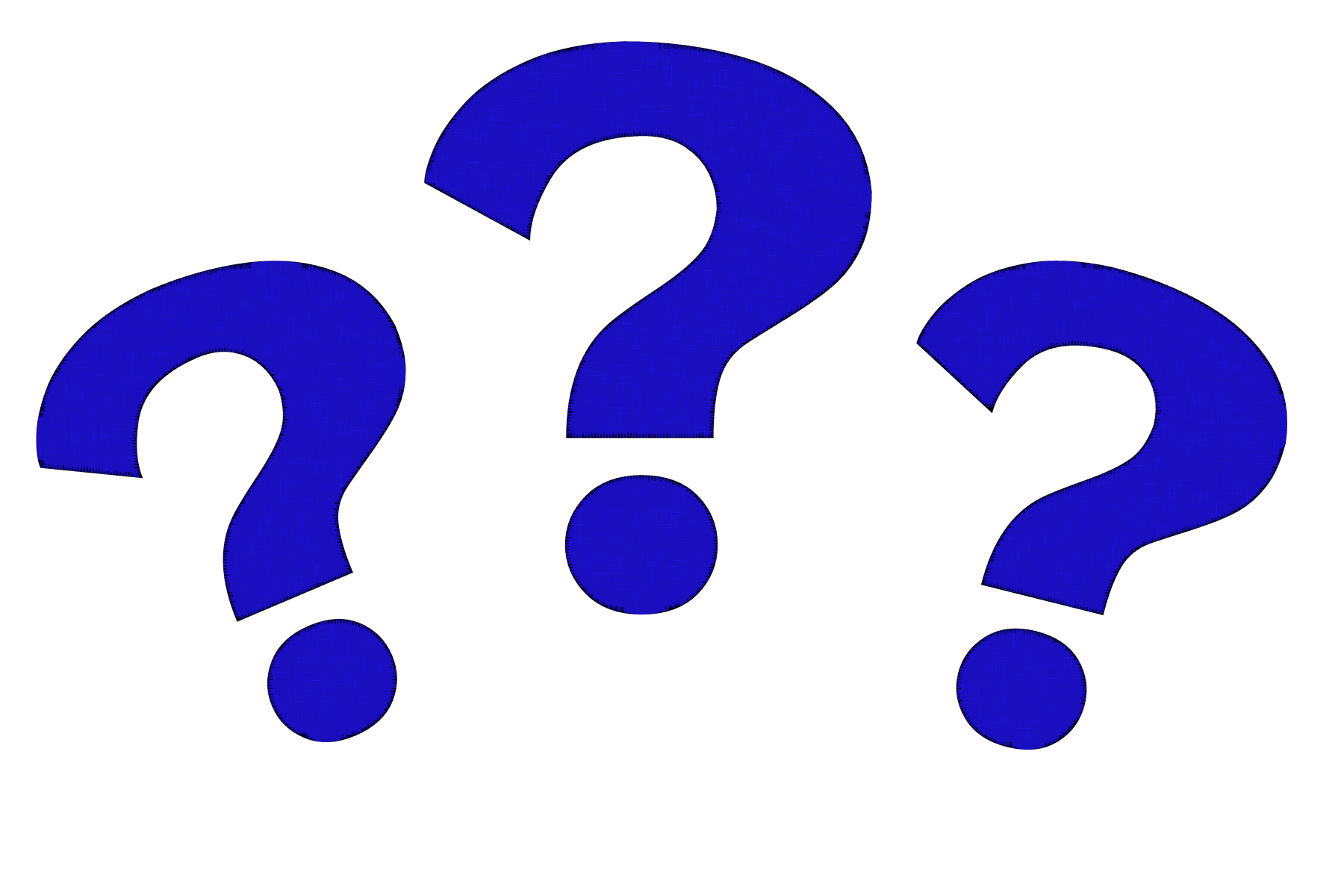 Exécutable (binaire) GNU / Linux
Fichier décrivant un algo
Normalement impossible, sauf si : 
Utilisation de règles strictes décrivant l’algorithmie;
Utilisation d’un (ou plusieurs) compilateurs.
Ce qui est fait :
Fichier décrivant un algo
Traducteur maison
Fichier c++
Compilateur g++
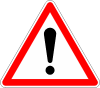 Exécution depuis un terminal uniquement
Exécutable (binaire) GNU / Linux
Plus d’informations : http://ens.casali.me/casali/Cours_algo/index_algo.html